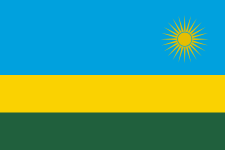 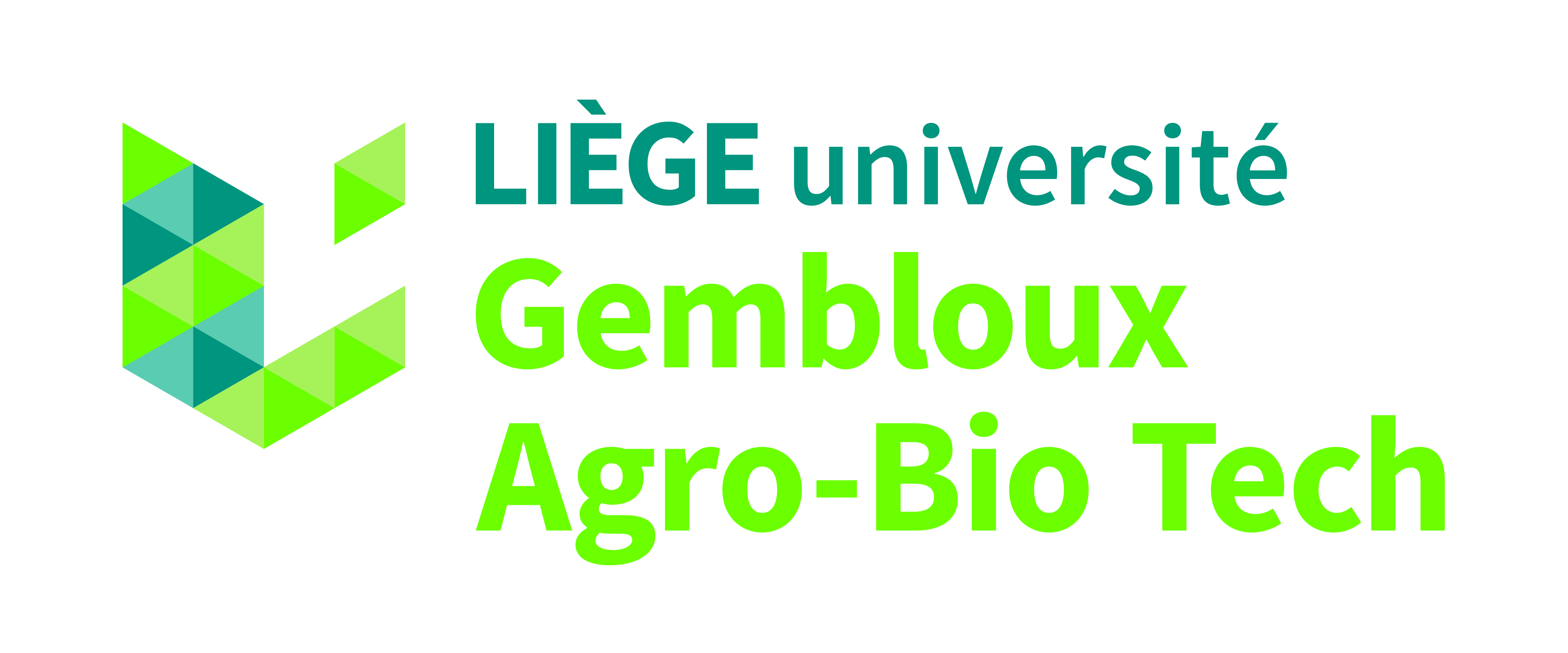 Réformes agraires et paysans Rwandais: situation et perspectives
Quand la forêt accueille, repousse et pousse où est la limite?
Mireille MIZERO, Doctorante 
Philippe Lebailly, Antoine Karangwa, Philippe Burny, Michel Baudouin
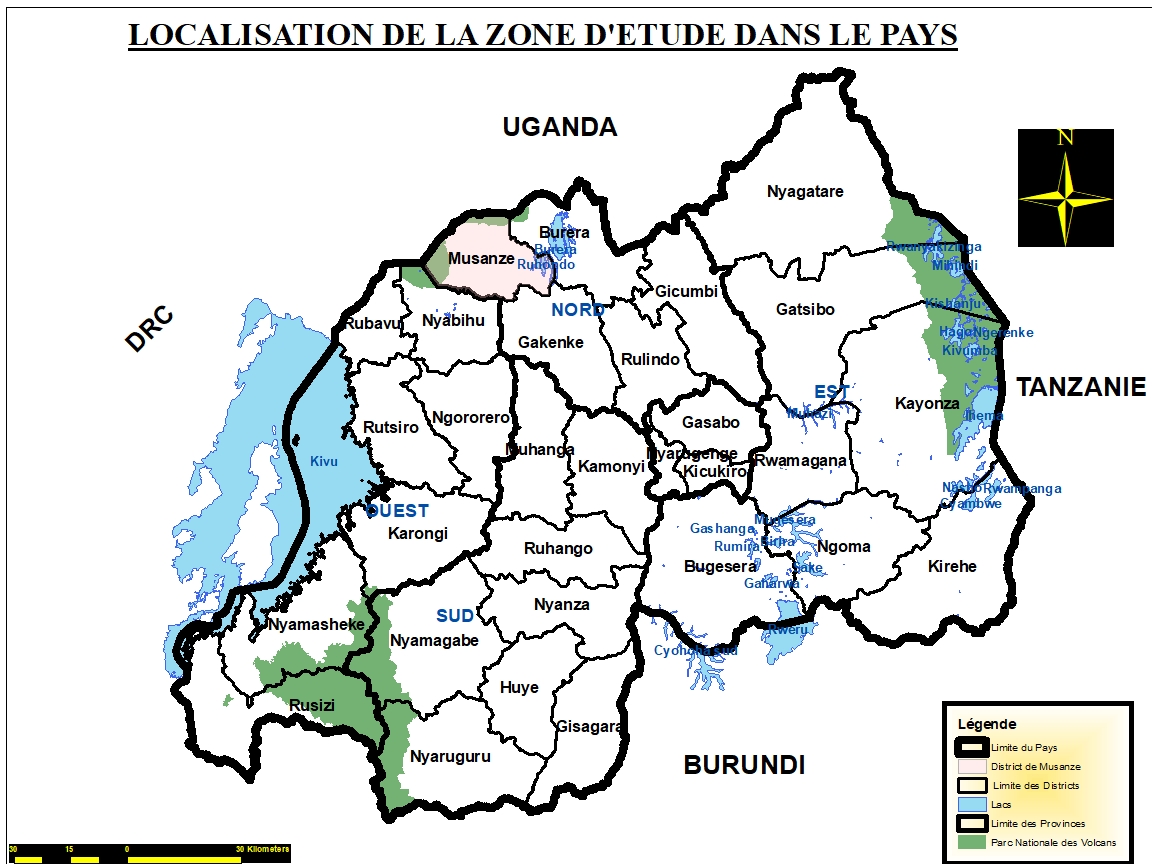 Accueil des réfugiés: Conséquences des crises socio-politiques
Solutions aux réclamations/besoins des terres
Défrichement et distribution d’une partie du Parc National de l’Akagera (Est du Pays) 52% de sa superficie (1300 km2 distribués); 

Défrichement et distribution d’une partie de la Forêt Naturelle de Gishwati (Ouest du Pays);

Partage des propriétés foncières: “Gusaranganya ubutaka” (Arreté Min. n° 001/16.1 du 30/01/2013, modifiant et complétant l’Arrêté Ministériel n° 001/16.01 du 26/04/20);
Des mythes et tabous aux connaissances et lois
Cadre légal et politique
Parc National des volcans: Virunga ou Parc Albert 1925

Réserve naturelle Gishwati-Mukura: Ordonnance Rwanda/Urundi 83 BIS/Agri du 12/12/1933 

Frontières: Ordonnance du Roi:52/114  DU 25/10/1951 Révisée par le Décret présidentiel 494 du 9/10/ 1981: 100km2

47/1998 du 5/12/1988 réserves naturelles protégées

Loi 47bis/2013 du 28/6/2013 art 34 Parc national

Parc National de l’Akagera (1934)

Parc National de Nyungwe

Conversion des réserves naturelles protégées en Parcs Nationaux (1933_2005,)

Politiques de réforme agraire & foncière 2004/ forestière 2018 : usage et tenure des terres
Pression démographique et génocide des Tutsi 1994
Dégradation et reconstitution des espaces forestiers:
Evolution de la superficie en ha par type de forêts de 1960_1996
+3000 ménages à déplacer
Usages des terres rurales à Musanze
Les forêts naturelles 11,9%, 30% pour 2020 et 80% d’eucalyptus  (MINLF, 2018)
Grand potentiel touristique
Prix: 4€/Nationaux et 50 à 60$/Etrangers 1400$/h (voir les gorilles)



Hôtels de luxe/  Kanope ku winka / Chute de Kamiranzovu

404 M US$ en 2016/ 600 M de US$ en 2020 dont 5% allouées aux développement des riverains (animaux avec et non contre humains! HWC): « Kwita izina »

120 M US$: Bois de feu et de charbon de bois (5%PIB) 

Artisanat, culturels, gardiennage/ Elevage, extraction minière, agriculture, sources d’énergie, PFNL(miel etc)

Biodiversité: flore et faune, plantes médicinales
Grand potentiel de recherche: Intervenants
CPF: Critical Ecosystem Partnership Fund
FHA: Forest of Hope Association
WCU: West Chester University
Drake University
WWF: World wide fund for nature
IGCP: International Gorilla Conservation Program
RDB: Rwanda development Board
Gouvernement: MIRENA
Imbrication politique_niveau national:« Master plan 5 ans»
Imbrication politique_niveau régional
NFP
2 millions d’ha?/2.633.800 ha en 2020? 80% du territoire couvert
Imbrication politique_niveau international
Conclusion et perspectives
Les réformes foncières et agraires au Rwanda sont à l’épreuve de l’harmonisation des usages des terres rurales.
Plan d’aménagement du territoire durable (>30 ans au lieu de 5 ans)/TOFo 
Tourisme éco-socio sensible et répartition équitable des revenus de compensation entre divers usages des terres rurales
Financement du climat et des obligations vertes
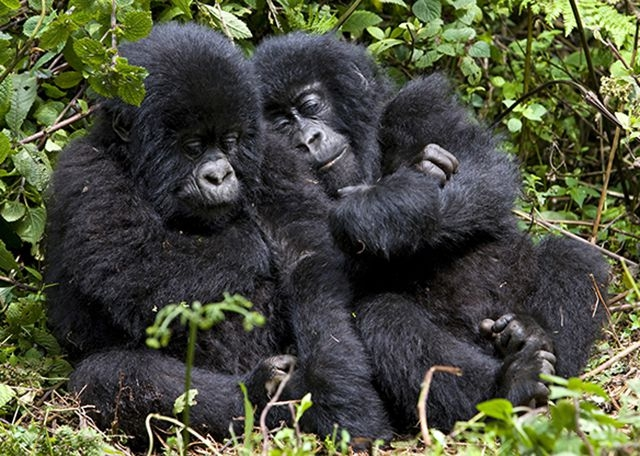 https://o.nouvelobs.com/voyage/20180426.OBS5766/rwanda-sur-la-piste-des-gorilles-des-montagnes.html
Je vous remercie de m’avoir prêté  une oreille attentive